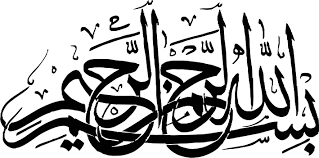 رفتار مصرف کنندهخریدن،داشتن وبودن
فصل اول
قلمرو مصرف کنندگان



استاد محترم: آقای دکتر محمودزاده
ارائه کنندگان: اشرفیان - آخوندی
اهداف فصل

رفتار مصرف کنندگان يک فرايند است
مصرف کنندگان از محصولات استفاده ميکنند تا بتوانند هويت خود را در موقعيت هاي مختلف تعريف کنند
بازاريابان بايد خواسته ها و نيازهاي دسته هاي مختلف مصرف کنندگان را بشناسند
وب ,رفتار مصرف کنندگان را تغيير ميدهد
رفتار مصرف کنندگان با مسائل ديگر در زندگي ما ارتباط دارد
فعاليت هاي مصرف کنندگان ممکن است براي افراد و جامعه زيانبار باشد
انواع مختلفي از متخصصان, رفتار مصرف کنندگان را بررسي ميکنند
دو ديدگاه عمده براي درک و مطالعه رفتار مصرف کنندگان وجود دارد
رفتار مصرف كننده
مطالعه فرايندهاي مربوط به انتخاب ,خريد,استفاده ويا دور ريختن محصولات, خدمات, افكار و يا تجارب از سوي افراد براي برطرف کردن نيازها و اميال است.
مصرف كنندگان بازيگران صحنه بازار هستند
يك مصرف كننده ممكن است يك مصول را بخرد, استفاده كند و كنار بگذارد ولي افراد مختلف ممكن است اين كاركردها را به روشهاي متفاوتي انجام دهند.همچنين ميتوانيم مصرف كنندگان را به عنوان بازيگراني در نظر بگيريم كه به محصولات متفاوتي احتياج دارند تا به آنها براي ايفاي نقش هاي مختلف كمك كنند
فرايند رفتار مصرف كننده
امروزه بيشتر بازاريابان متوجه اين مطلب شده اند كه رفتار مصرف كننده فقط آن چيزي نيست كه در زمان پرداخت پول از سوي خريدار و دريافت كالا يا خدمات در عوض آن اتفاق مي افتد بلكه در حقيقت يك فرايند مداوم است
مراحل فرايند مصرف(ديدگاه مصرف كننده)
مسائل قبل ازخريد:
مصرف كننده بر چه اساسي تصميم ميگيرد كه به يك محصول نياز دارد؟
بهترين منابع براي كسب اطلاعات در مورد گزينه هاي ديگر كدام است؟
مسائل حين خريد:
ايا گرفتن يك محصول يك تجربه پرتنش است يا يك تجربه خوشايند؟
مسائل پس از خريد:
ايا محصول ايجاد لذت ميكند يا كاركرد مورد نظر را انجام ميدهد؟
محصول در پايان چگونه كنار گذاشته ميشود و عواقب زيست محيطي آن چيست؟
مراحل فرايند مصرف(ديدگاه بازاريابان)
مسائل قبل از خريد:
نگرش هاي مصرف كننده درباره محصول چگونه شكل ميگيرد يا تغيير ميكند؟
مصرف كنندگان براي فهميدن اينكه كدام محصول از بقيه بهتر است از چه علائمي استفاده ميكنند؟
مسائل حين خريد:
عوامل موقعيتي مانند فشار زماني يا ويترين فروشگاه چه تاثيري بر تصميم خريد مصرف كننده دارد؟
مسائل بعد از خريد:
چه عاملي مشخص ميكند كه مصرف كننده از محصول راضي خواهد شد و انرا بار ديگر خريداري ميكند؟
ايا اين فرد تجربه خود را در زمينه محصول به ديگران ميگويد و بر تصميمات خريد انها نيز تاثير ميگذارد؟
دليل شناسايي رفتار مصرف كننده
فهميدن رفتار مصرف كننده يك راه خوب براي كسب و كارها است.مفهوم بازاريابي بيان ميكند كه هدف از وجود بنگاه ها برطرف كردن نيازها است.بازاريابان فقط هنگامي قادر به تامين اين نيازها خواهند بود كه افراد يا سازمانهايي را كه از محصولات يا خدمات آنها استفاده ميكنند بشناسند
تقسيم بندي مصرف كنندگان
تقسيم بازار جنبه مهمي از رفتار مصرف كننده است.مصرف كنندگان را ميتوان در ابعاد مختلف تقسيم بندي كرد .از نظر استفاده از محصول ,جمعيت شناختي(سن ,جنس...) و جمعيت شناسي رواني(ويژگي هاي روانشناسي و سبك زندگي)
تقسيم بندي مصرف كنندگان از نظر جمعيت شناختي
سن
جنس
ساختار خانواده
طبقه اجتماعي و درآمد
قوميت
جغرافيا
سبك زندگي
تاثير بازاريابي بر مصرف كنندگان
همه ما در دنيايي زندگي ميكنيم كه اعمال بازاريابان تاثيري قابل توجه دارد.محرك هاي بازاريابي اطراف ما را فرا گرفته اند و آگهي ها, فروشگاه ها و محصولات مختلف همگي براي جلب توجه ما و پولهايمان با يكديگر رقابت ميكنند
انواع روابط فرد با يك محصول
پيوند ناشي از مفهوم خود: محصول به ايجاد هويت استفاده کننده کمک ميکند
پيوند ناشي از حسرت گذشته: محصول پيوندي با گذشته فرد برقرار ميکند
وابستگي بينابيني: محصول بخشي از زندگي روزمره فرد است.
عشق: محصول پيوندهاي عاطفي مانند اشتياق و هيجانات ديگر را برمي انگيزد
فرهنگ مصرف كننده جهاني
فرهنگي كه افراد را در سرتاسر دنيا بر اساس وفاداري مشترك آنها به كالاها, ستاره هاي سينما ,مشاهير و نوع فعاليت هاي اوقات فراغت با يكديگر پيوند ميدهد
مصرف مجازي و قدرت توده ها
وب نحوه تعامل مصرف كنندگان را با شركت ها وبا يكديگر تغيير داده است.تجارت انلاين به ما امكان ميدهد كه محصولات ناشناخته را از سراسر جهان پيدا كنيم و جوامع مصرف, تالارهاي گفت و گويي را براي افراد فراهم ميكند تا نظرات و توصيه هاي محصولات را در آنجا به اشتراك بگذارند.
اخلاق بازاريابي و سياست عمومي
در بازاريابي عمدتا تعارضاتي بين هدف موفق شدن در بازار و تمايل به سلامت مصرف كنندگان از طريق ارائه محصولات و خدمات موثر ايجاد ميشود.
اخلاق كسب و كار: قواعد رفتاري است كه راهنماي عمل ما در بازار است, استانداردهايي كه بيشتر افراد در يك فرهنگ درست و غلط را بر اساس آن ميسنجند
چند پرسش
ايا بازاريابان ديدگاه هاي مصرف كنندگان را دستكاري ميكنند؟
ايا بازاريابان نيازهاي مصنوعي ايجاد ميكنند؟
ايا تبليغات و بازاريابي ضرورت دارد؟ ايا بازاريابان وعده معجزه ميدهند؟
سياست عمومي و مصرف گرايي
نگراني براي رفاه مصرف کنندگان از آغاز قرن بيستم وجود داشته است و فعالان همچنان نگراني هايي را درباره مسائل مختلفي از قبيل کار کودکان, تبليغات استثماري و غذاهاي مهندسي شده ژنتيکي عنوان ميکنند.
پس از انکه سينکلير در سال1906 در کتاب خود به نام (جنگل) شرايط ترسناکي را در صنعت بسته بندي گوشت شيکاگو به تصوير کشيد کنگره مجبور شد قوانين مهمي را براي حفاظت مصرف کنندگان به تصويب برساند
جنبشهاي مصرف كنندگان
بنياد ميراث امريكا
ردوودز را نجات دهيد/ گپ را بايكوت كنيد
انجمن مصرف كنندگان ارگانيك
چند نمونه قوانين فدرال براي تقويت رفاه مصرف كنندگان
جنبه هاي پنهان رفتار مصرف كننده
تروريسم مصرف كننده: حملات تروريستي سال2001 اسيب پذيري هدف هاي غيرنظامي را اشکار کرد و نشان داد که گسستگي شبکه هاي مالي و الکترونيکي ميتواند به طور بالقوه براي نحوه زندگي ما زيانبارتر از شکست در ميدان جنگ متعارف باشد
مصرف اعتيادي:مصرف كنندگان از هر محصول براي تسكين يك مشكل و يا تامين يك نياز استفاده كنند
مصرف اجباري:برخي ذاتا خريدار به دنيا امده اند چون مجبورند خريد كنند .خريد مكرر به عنوان پادزهري براي تنش, اضطراب افسردگي و بي حوصلگي است.
مصرف كنندگان مصرف شده:افرادي هستند كه خواسته يا ناخواسته براي كسب منفعت تجاري در بازار مورد استفاده يا استثمار قرار ميگيرند
فعاليت هاي غير قانوني
سرقت و كلاه برداري مصرف كنندگان:دزدي از فروشگاه بيشترين رشد را در ميان جرائم امريکا داشته است.اين مشکل در اروپا نيز به همان اندازه نگران کننده است.اکثر سرقت از فروشگاه ها را دزدان حرفه اي انجام نميدهند بلکه از سوي افرادي انجام ميشود که واقعا به ان محصول نياز دارند
ضد مصرف: ممکن است از اعمال نسبتا خفيف مانند ديوار نويسي با اسپري رنگ بر روي ساختمان و مترو تا حوادث خطرناک دستکاري محصولات و يا آزاد کردن ويروس هاي کامپيوتري که ميتوانند شرکت هاي بزرگي را به زانو در بياورند متغير باشد
انواع مختلفي از متخصصان رفتار مصرف کننده را مطالعه ميکنند
رشته رفتار مصرف کننده ماهيتي بين رشته اي دارد .متخصصاني از رشته هاي مختلف در آن فعاليت ميکنند که همگي آنها علاقه مند هستند که نحوه تعامل افراد با بازار را مطالعه کنند.اين رشته ها را ميتوان بر اساس ميزان تمرکز آنها بر جنبه هاي خرد (فرد مصرف کننده) يا کلان(مصرف کننده به عنوان عضوي از گروه) دسته بندي کرد
تاثير بين رشته اي بر رشته رفتار مصرف كننده
دو ديدگاه براي درك رفتار مصرف كننده
رويكرد اثبات گرا(مدرن گرا): بر عينيت علم و مصرف كننده به عنوان يك تصميم گيرنده عقلايي تاكيد ميكند
تفسير گرا(پسامدرن گرا): بر معناي ذهني تجربه فرد مصرف كننده و اين ايده تاكيد ميكند كه هر رفتاري به جاي يك توضيح ميتواند تفسيرهاي متعددي داشته باشد
دو ديدگاه براي درك رفتار مصرف كننده
ممنون از توجه شما